空白演示
Lorem ipsum dolor sit amet, consectetur adipisicing elit.
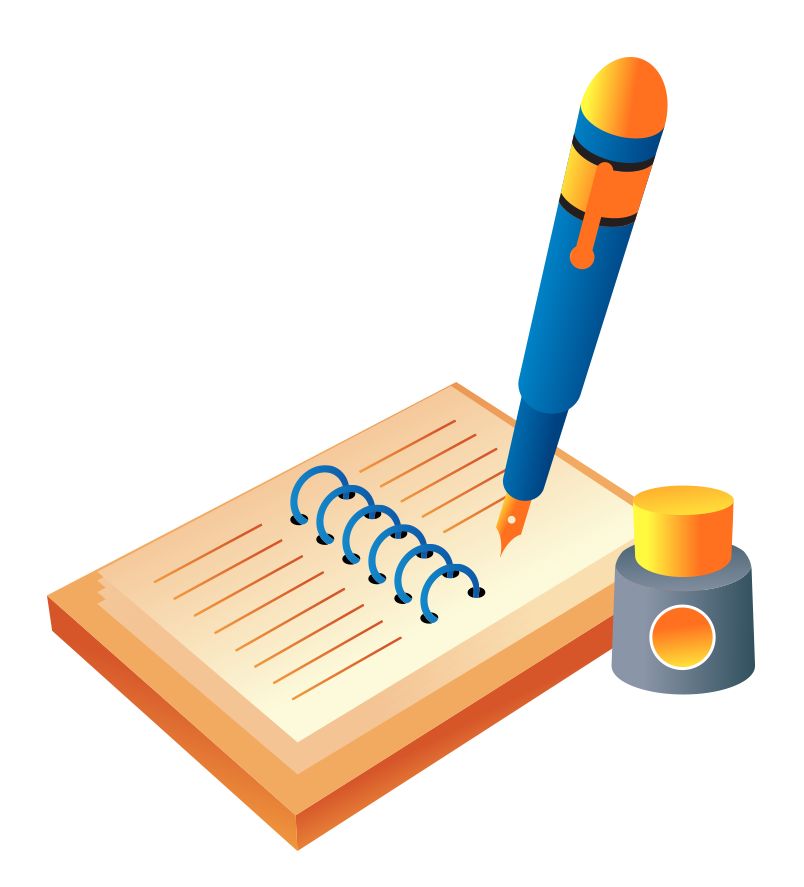 作业布置、拓展延伸
1、交流：怎样才能写好日记。
2、写一则日记，课外读给父母听。
3、每天坚持写日记，养成写日记的好习惯。